Lección 16Dios restaura a su pueblo
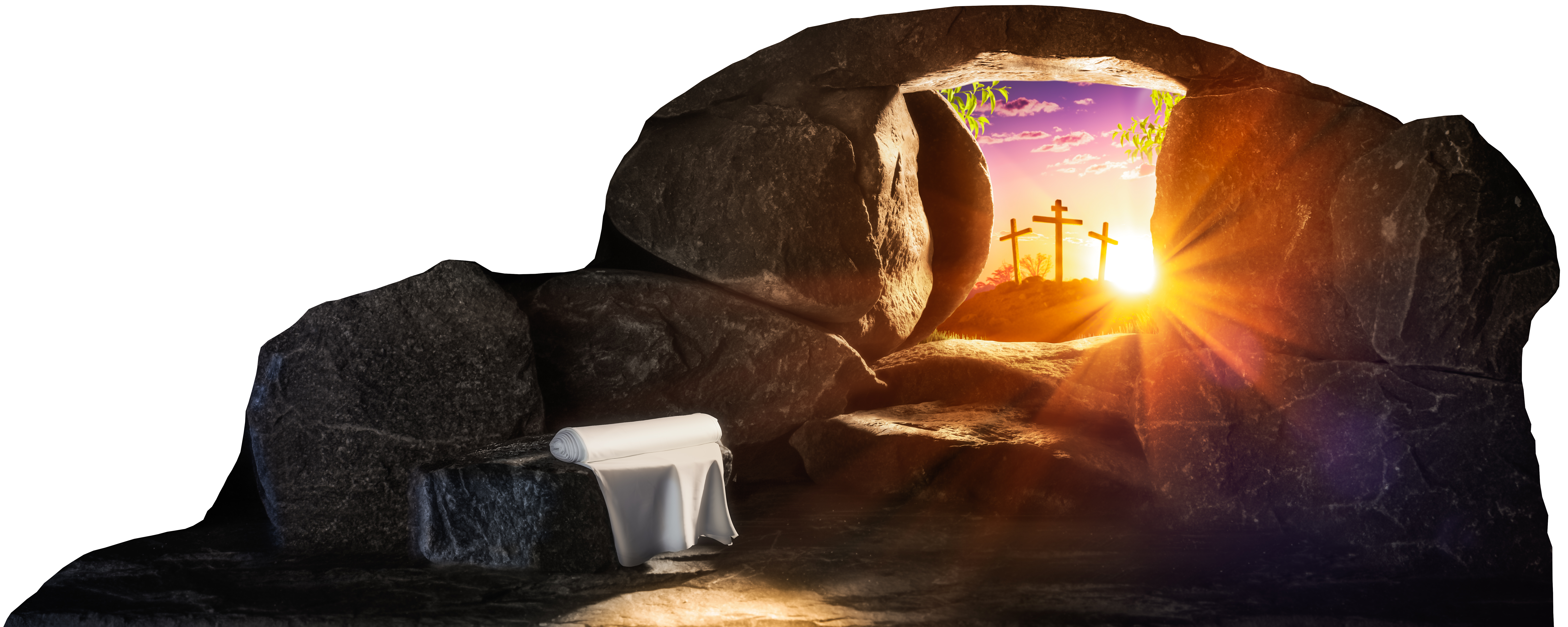 Isaías 49.18-23
«Conocerás entonces que yo soy Jehová y que no se avergonzarán los que esperan en mí».  Isaías 49.23c
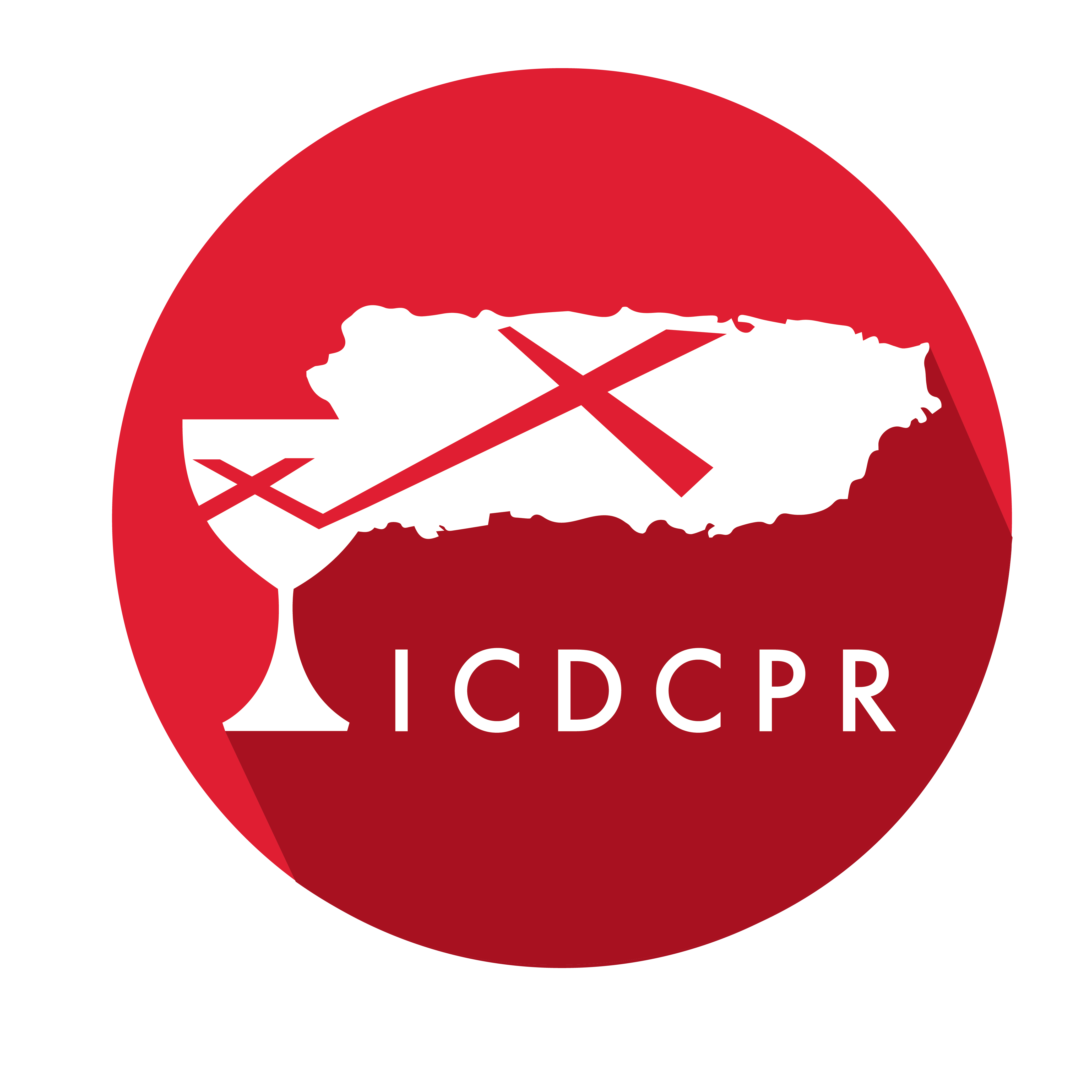 Año 30/Vol. 1
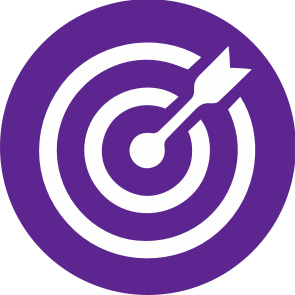 OBJETIVOS
Identificar relaciones en las cuales los individuos o las congregaciones han experimentado la restauración de Dios.
Descubrir cómo los planes de Dios traen consuelo para la vida de los creyentes.
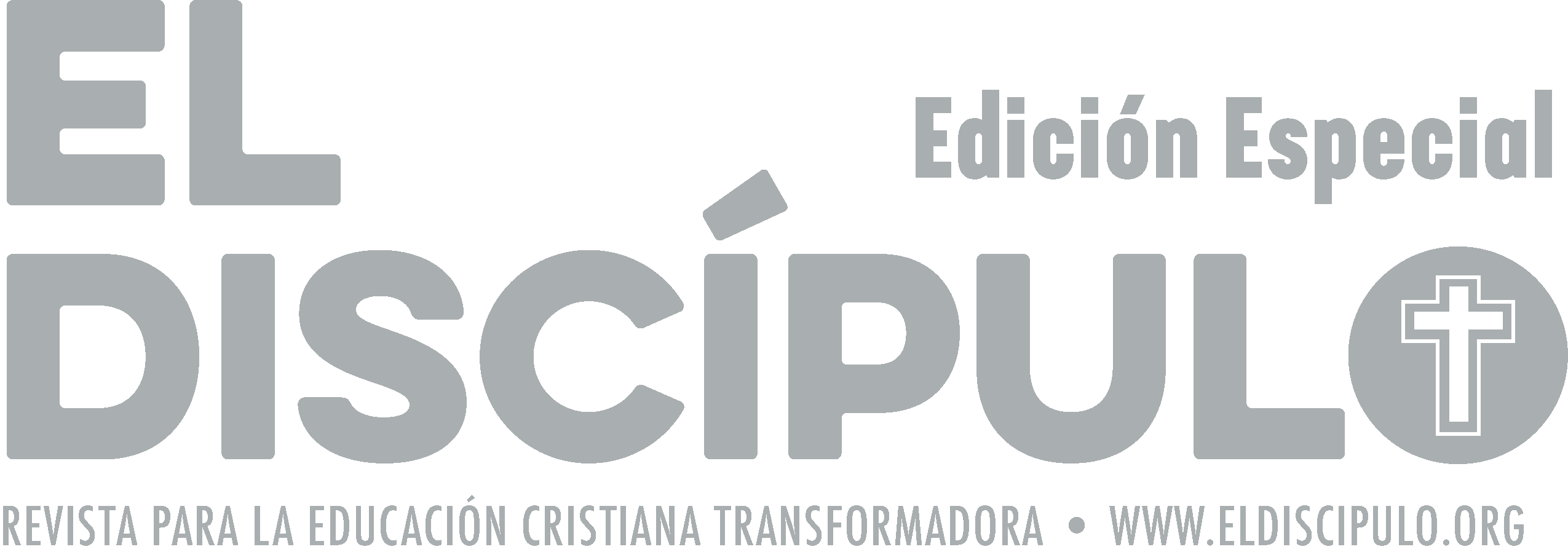 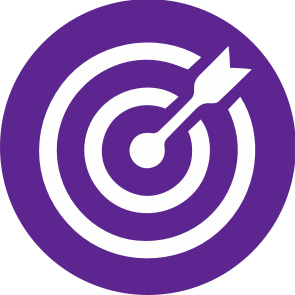 OBJETIVOS
Describir la justicia y la misericordia de Dios para con su pueblo en todas las generaciones, especialmente en momentos de cambio y restauración.
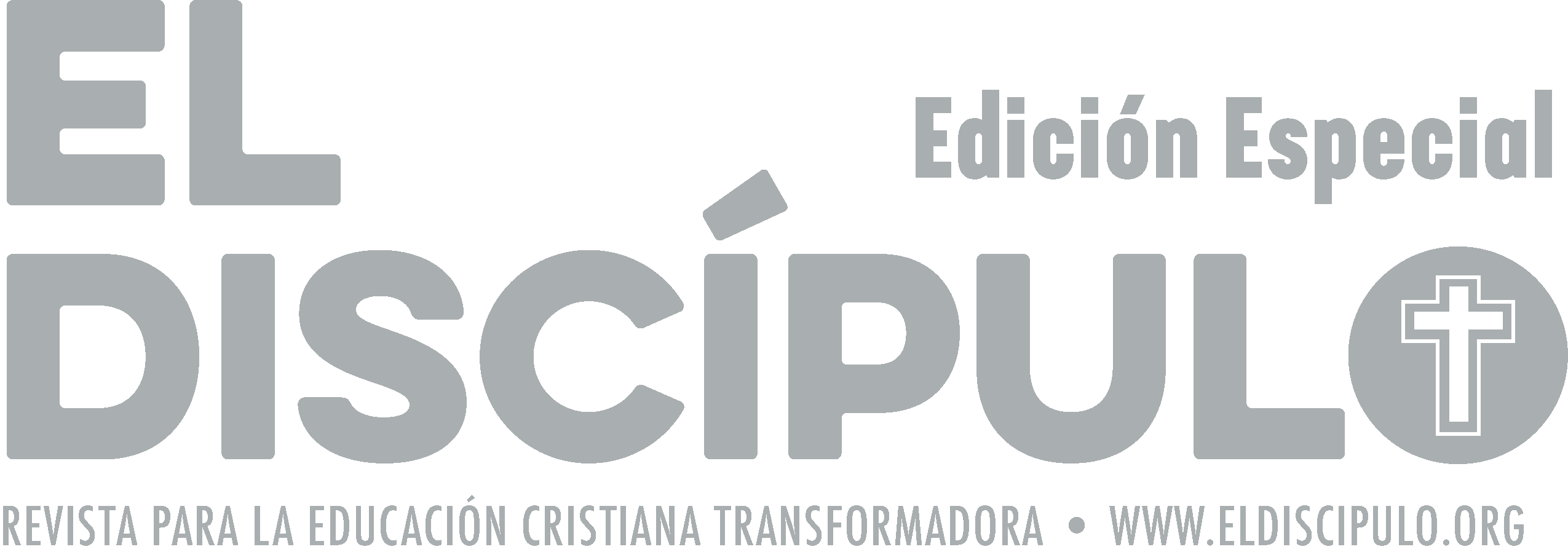 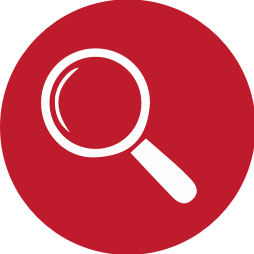 VOCABULARIO
Devastar: Destruir un territorio arrasando sus edificios y asolando sus campos. 
Nodriza: Mujer que amamantaba a un niño ajeno. Las mujeres hebreas daban el seno a sus hijos, pero, cuando por cualquier razón esto no era posible, se usaba una nodriza.
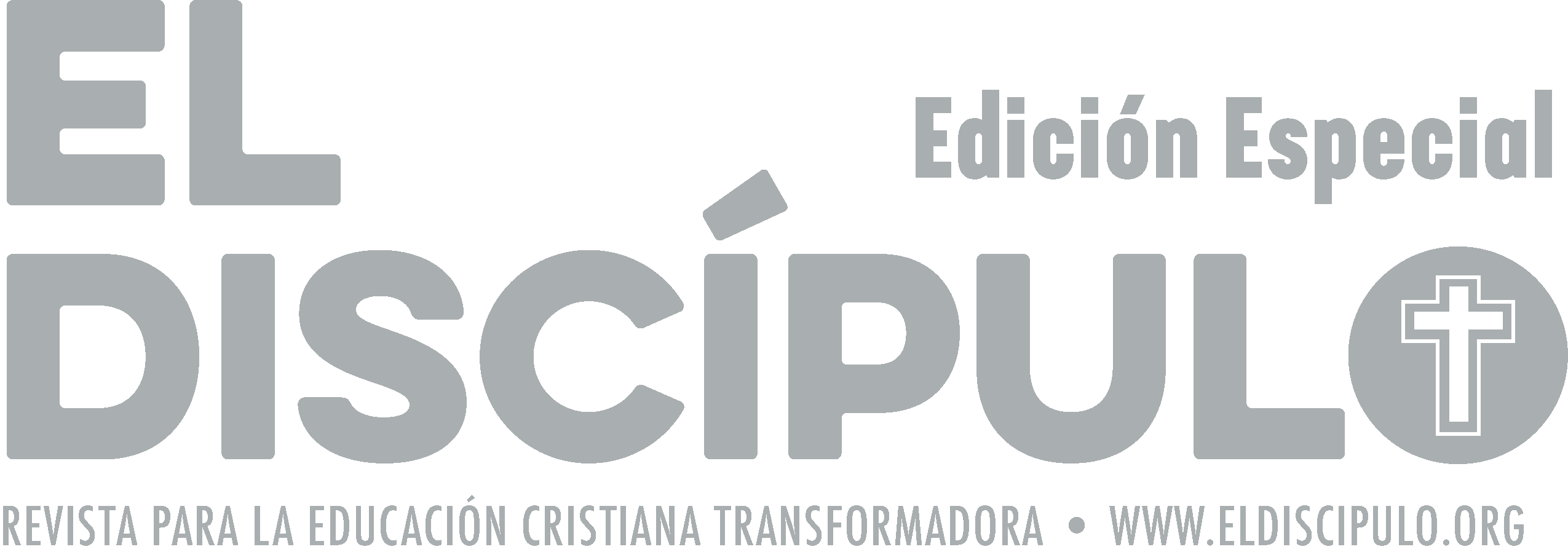 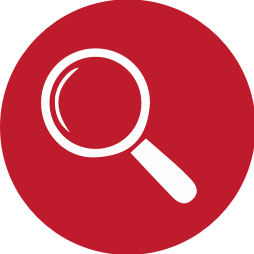 VOCABULARIO
Ayo: Persona a la cual se le encomienda el cuidado de un niño para que supervise su educación. Tanto el pedagogo griego como el romano era un ayudante masculino de confianza, comúnmente un esclavo, que tenía a su cargo la supervisión general del niño y cuidaba de que fuera a la escuela y volviera sin problemas.

Deutero-Isaías: Se refiere a los capítulos del 40-55 del libro de Isaías que por sus características enmarcan una etapa en particular del pueblo de Israel durante su proceso para salir del exilio en Babilonia y regresar a su tierra. También se conoce a esta sección como el Segundo Isaías.
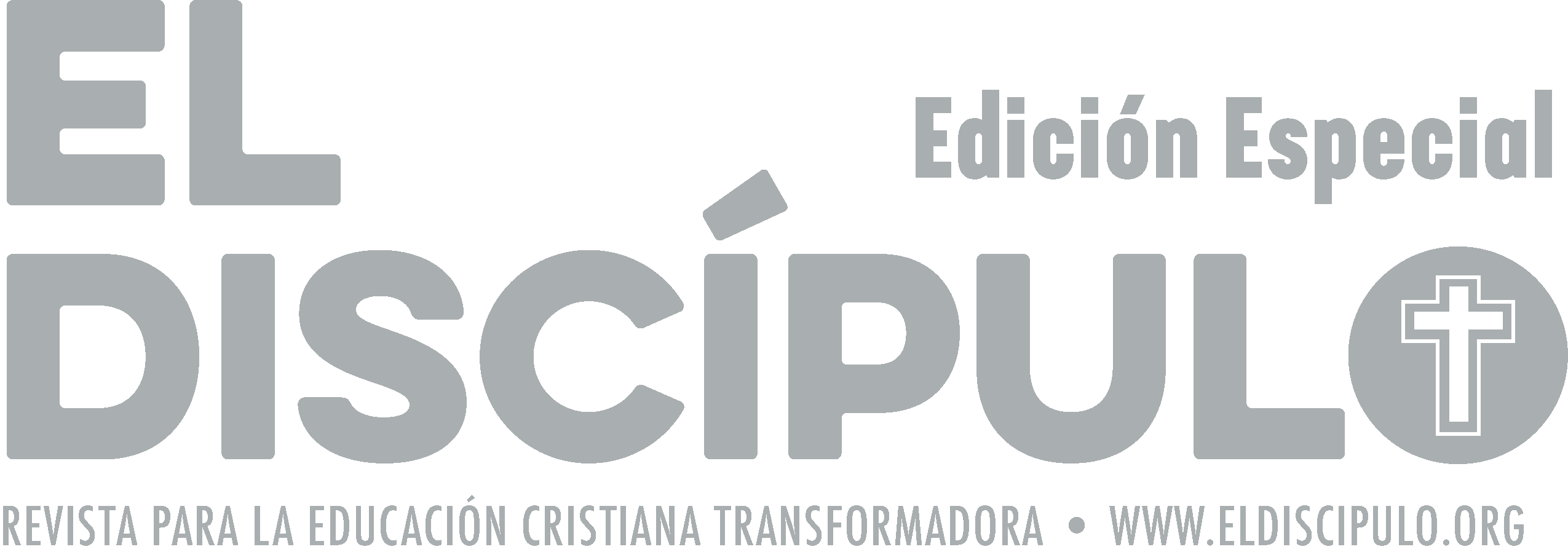 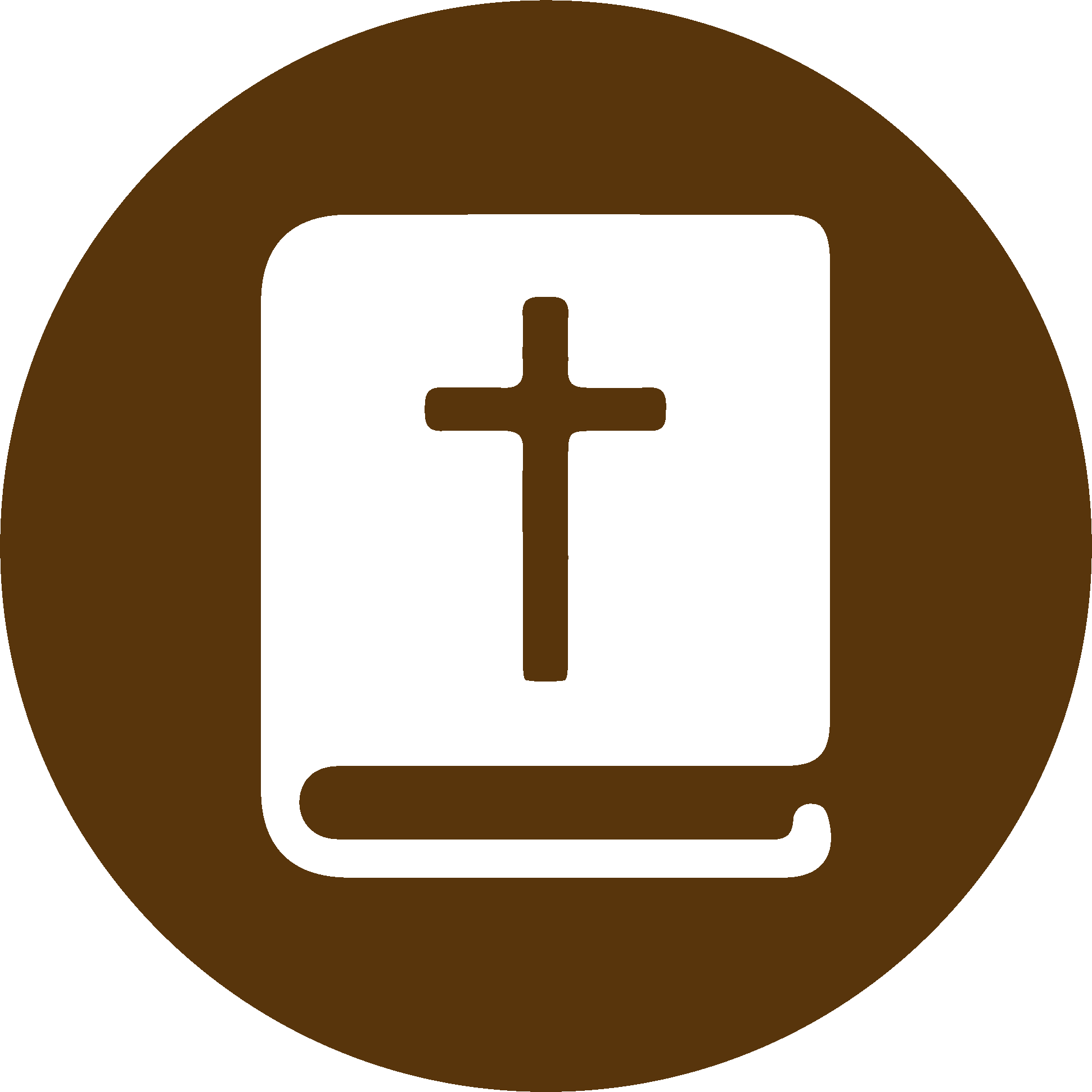 TEXTO BÍBLICO: Isaías 49.18-19
VP

18 Levanta los ojos y mira alrededor, mira cómo se reúnen todos y vuelven hacia ti. «Yo, el Señor, juro por mi vida que todos ellos serán como joyas que te pondrás, como los adornos de una novia. 

19 Tu país estaba en ruinas, destruido, arrasado; pero ahora tu territorio será pequeño para tus habitantes. Los que te destruyeron están lejos.
RVR

18 Alza tus ojos alrededor, y mira: todos estos se han reunido, han venido a ti. »Vivo yo, dice Jehová, que de todos, como de vestidura de honra, serás vestida; y de ellos serás adornada como una novia.

19 Porque tu tierra devastada, arruinada y desierta, ahora será estrecha por la multitud de los moradores, y tus destructores serán apartados lejos.
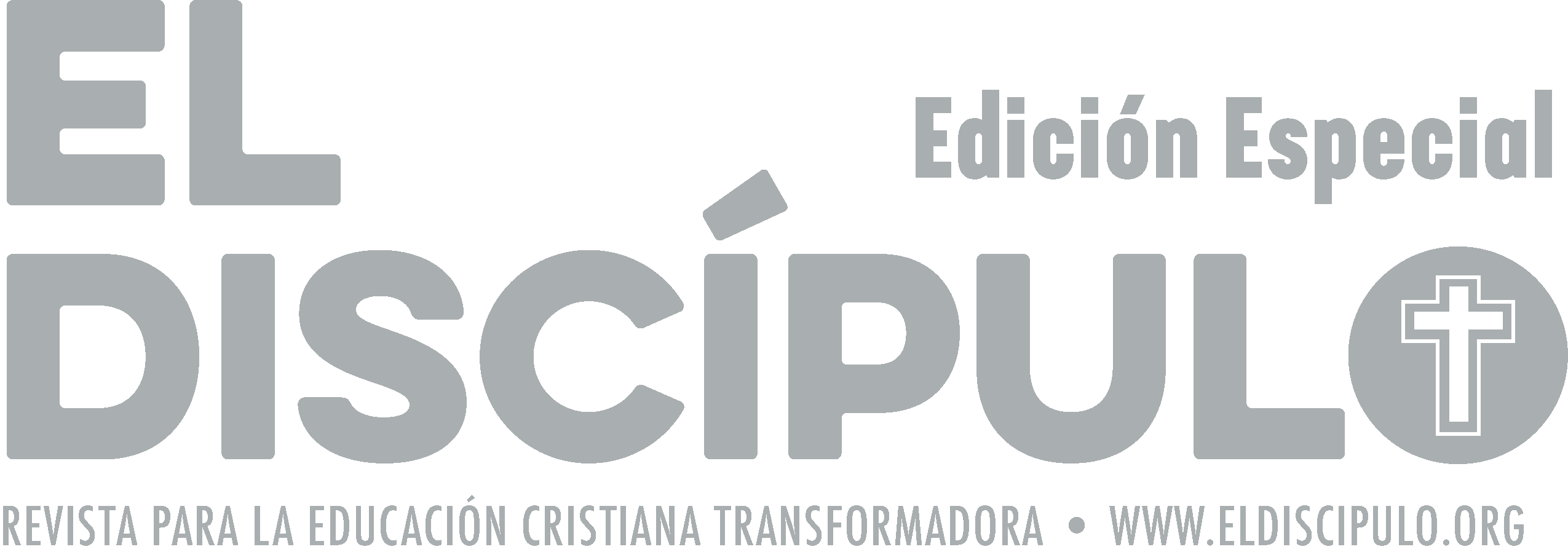 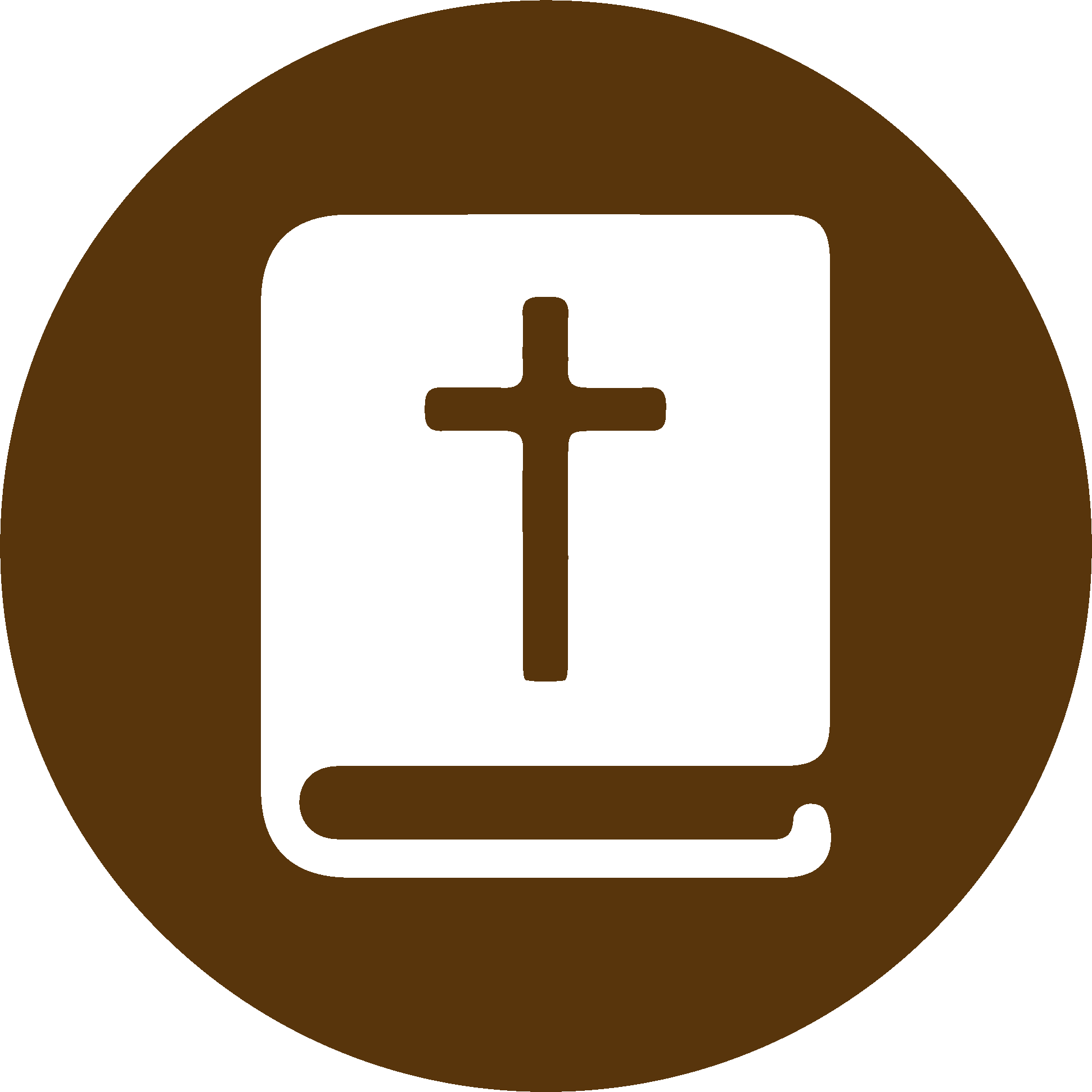 TEXTO BÍBLICO: Isaías 49.20-21
RVR

20 Aun los hijos de tu orfandad dirán a tus oídos: “Estrecho es para mí este lugar; apártate, para que yo viva en él.”

21 Y dirás en tu corazón: “¿Quién me engendró a estos?, porque yo había sido privada de hijos y estaba sola, peregrina y desterrada. ¿Quién, pues, crió a estos? He aquí, yo había quedado sola, ¿dónde, pues, estaban estos?”»
VP

20 Los hijos que dabas por perdidos te dirán al oído: “Este país es demasiado pequeño para nosotros; haznos lugar para vivir.” 

21  Y tú dirás en tu interior: “¿Quién me ha dado estos hijos? Yo no tenía hijos, ni podía tenerlos; estaba desterrada y apartada, ¿quién los crió? Me habían dejado sola, ¿de dónde vinieron?”»
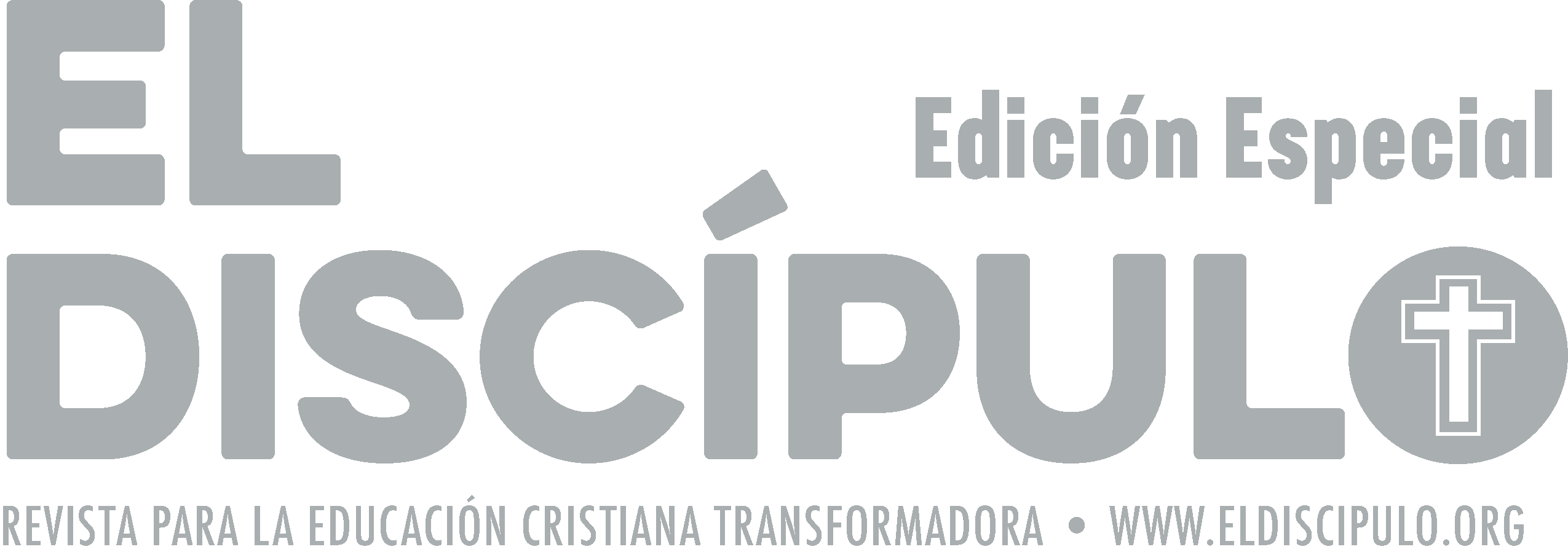 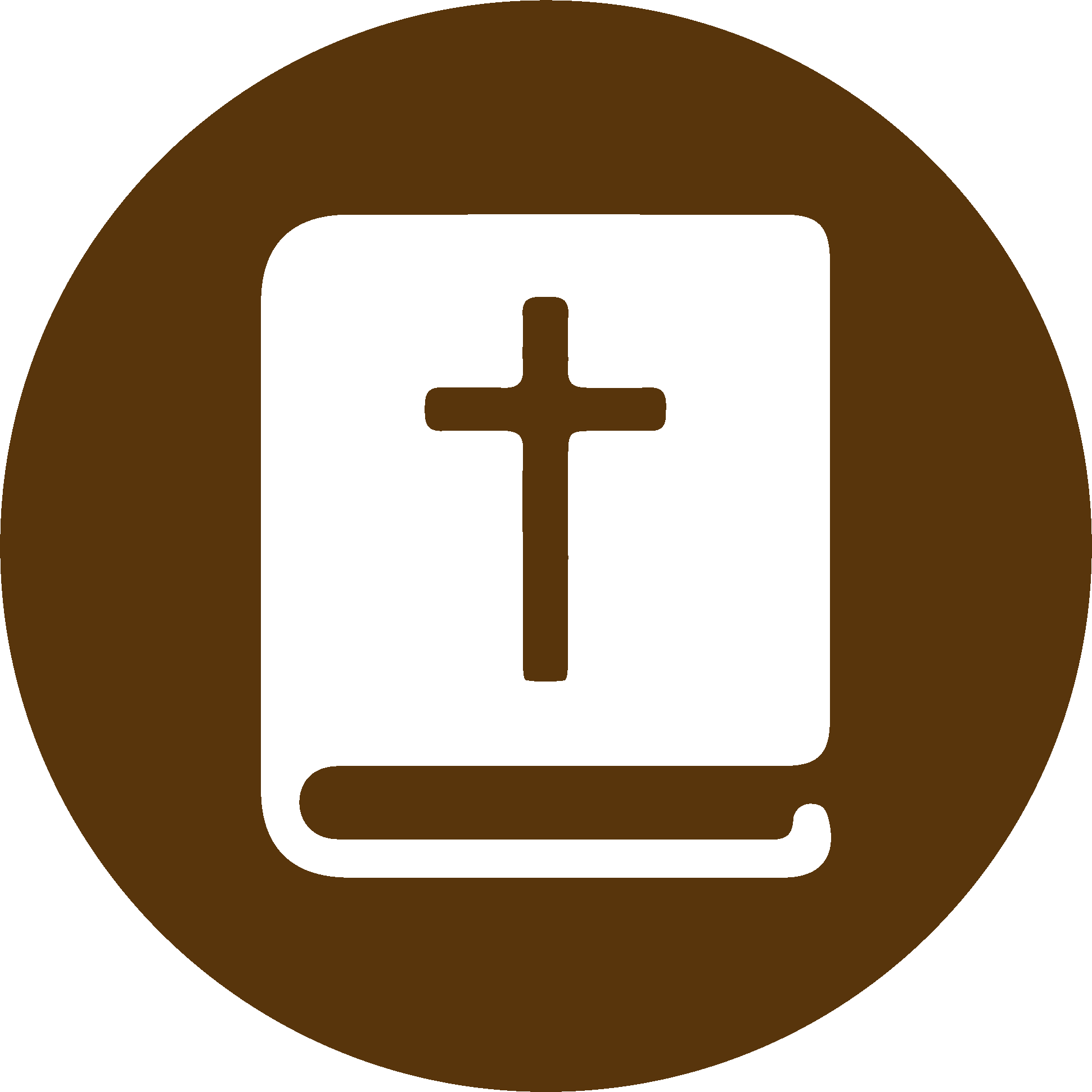 TEXTO BÍBLICO: Isaías 49.22-23
VP

22 El Señor dice: «Voy a dar órdenes a las naciones; voy a dar una señal a los pueblos para que  traigan en brazos a tus hijos, y a tus hijas las traigan sobre los hombros.

23 Los reyes serán tus padres adoptivos, y las princesas tus niñeras. Se inclinarán hasta el suelo delante de ti, y lamerán el polvo de tus pies. Y reconocerás que yo soy el Señor, y que los que en mí confían no quedan defraudados.
RVR

22 Así dijo Jehová el Señor: «He aquí, yo tenderé mi mano a las  naciones y a los pueblos levantaré mi bandera; traerán en brazos a tus hijos y tus hijas serán traídas en hombros.

23 Reyes serán tus ayos y sus reinas, tus nodrizas; con el rostro inclinado a tierra se postrarán ante ti y lamerán el polvo de tus pies. Conocerás entonces que yo soy Jehová y que no se avergonzarán los que esperan en mí.
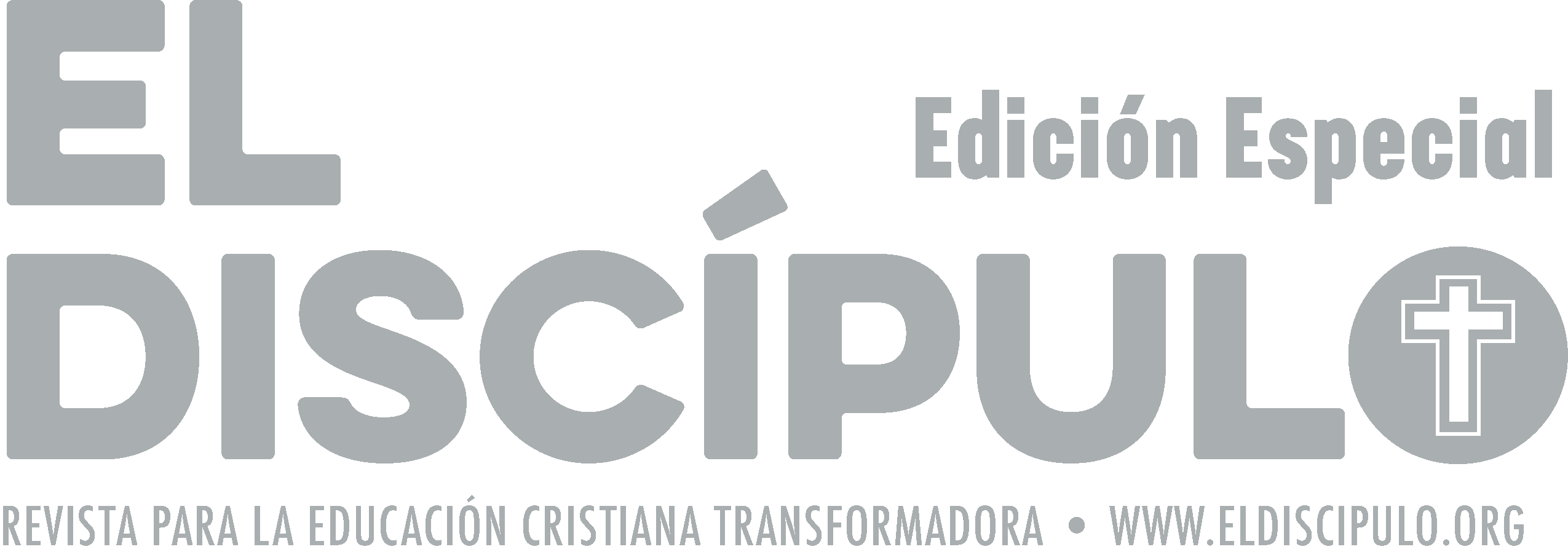 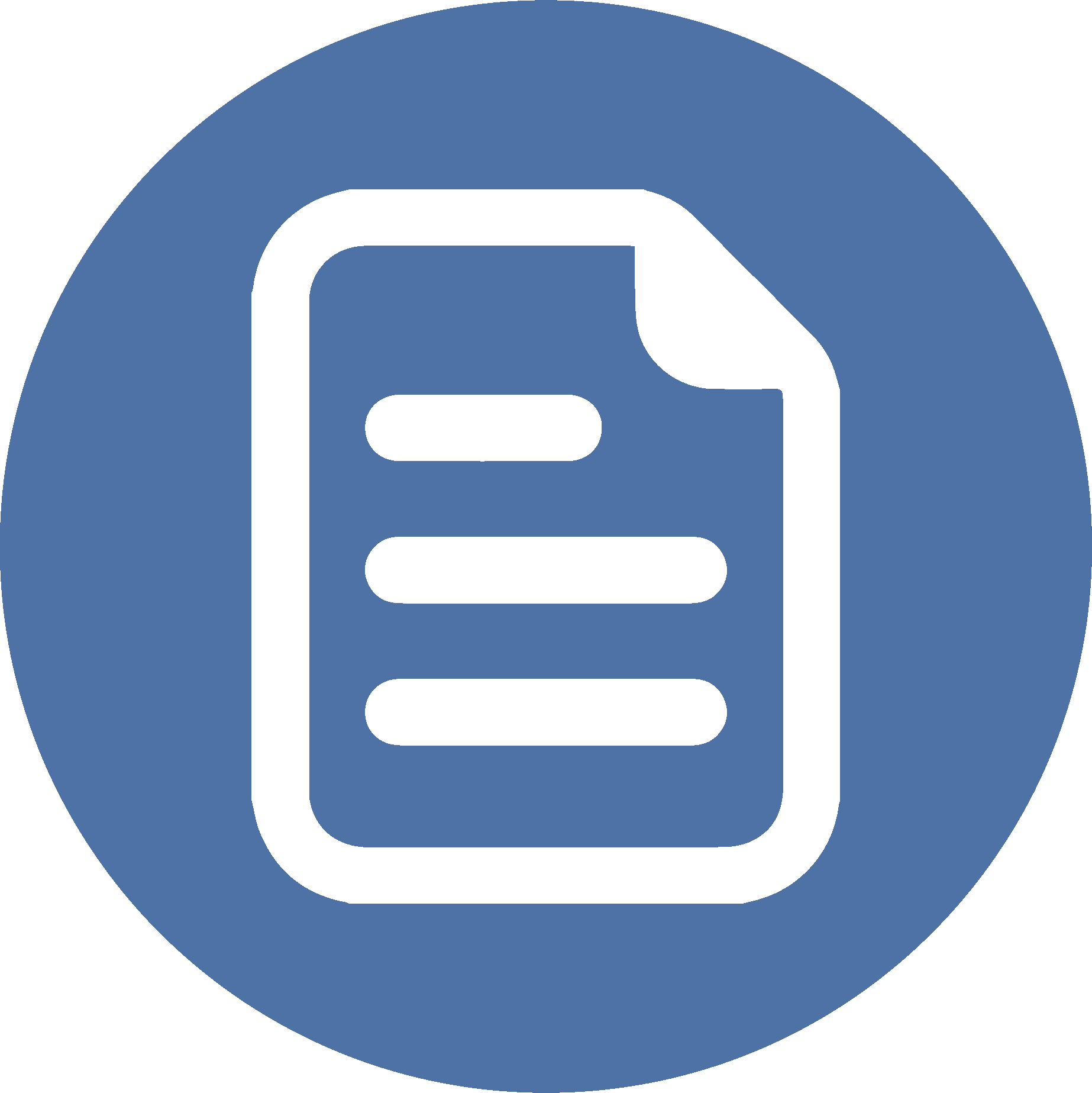 RESUMEN
La experiencia del exilio ayudó a Israel a repensar su conocimiento de Dios y de la religión. Desde el inicio de la porción bíblica Israel no entiende, Dios le tiene que decir: Alza tus ojos alrededor y mira, observa lo que yo he hecho. El proceso de regreso a Jerusalén va marcado por el perdón, la aceptación, la compasión y la misericordia de Dios para con su pueblo. Tan es así que termina la porción bíblica afirmando que todo esto que Dios ha permitido en el proceso de restauración es para que no solo ellos sino las naciones conozcan a Jehová.
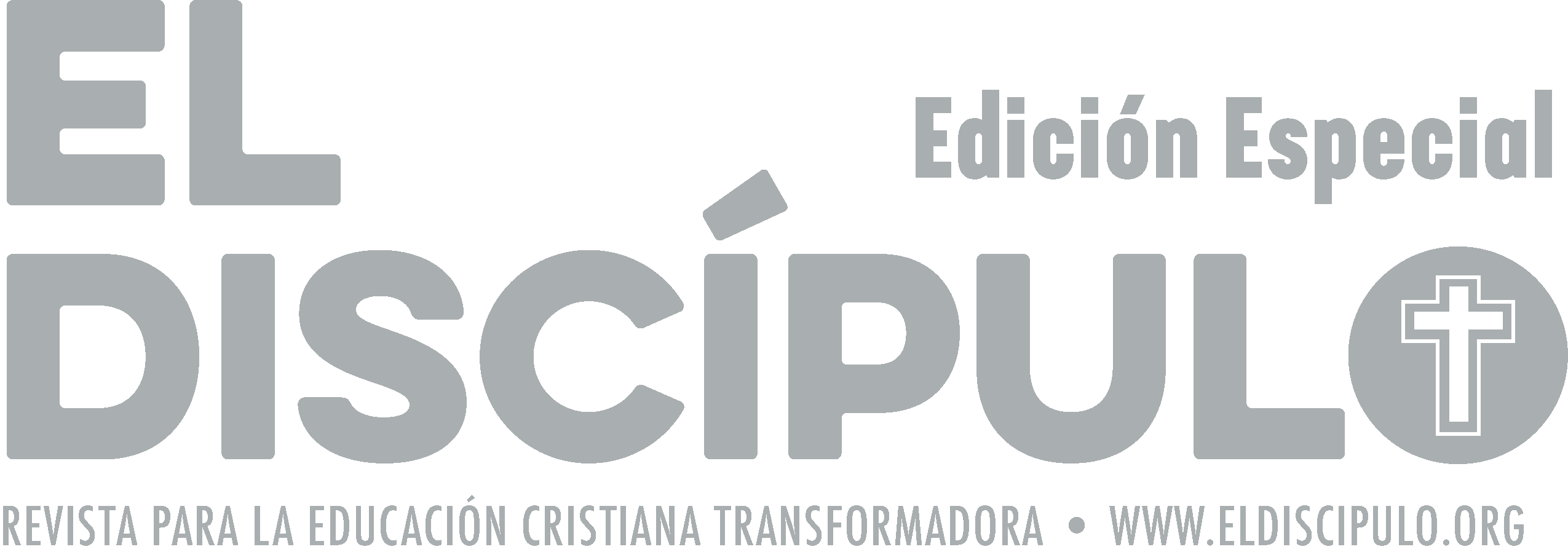 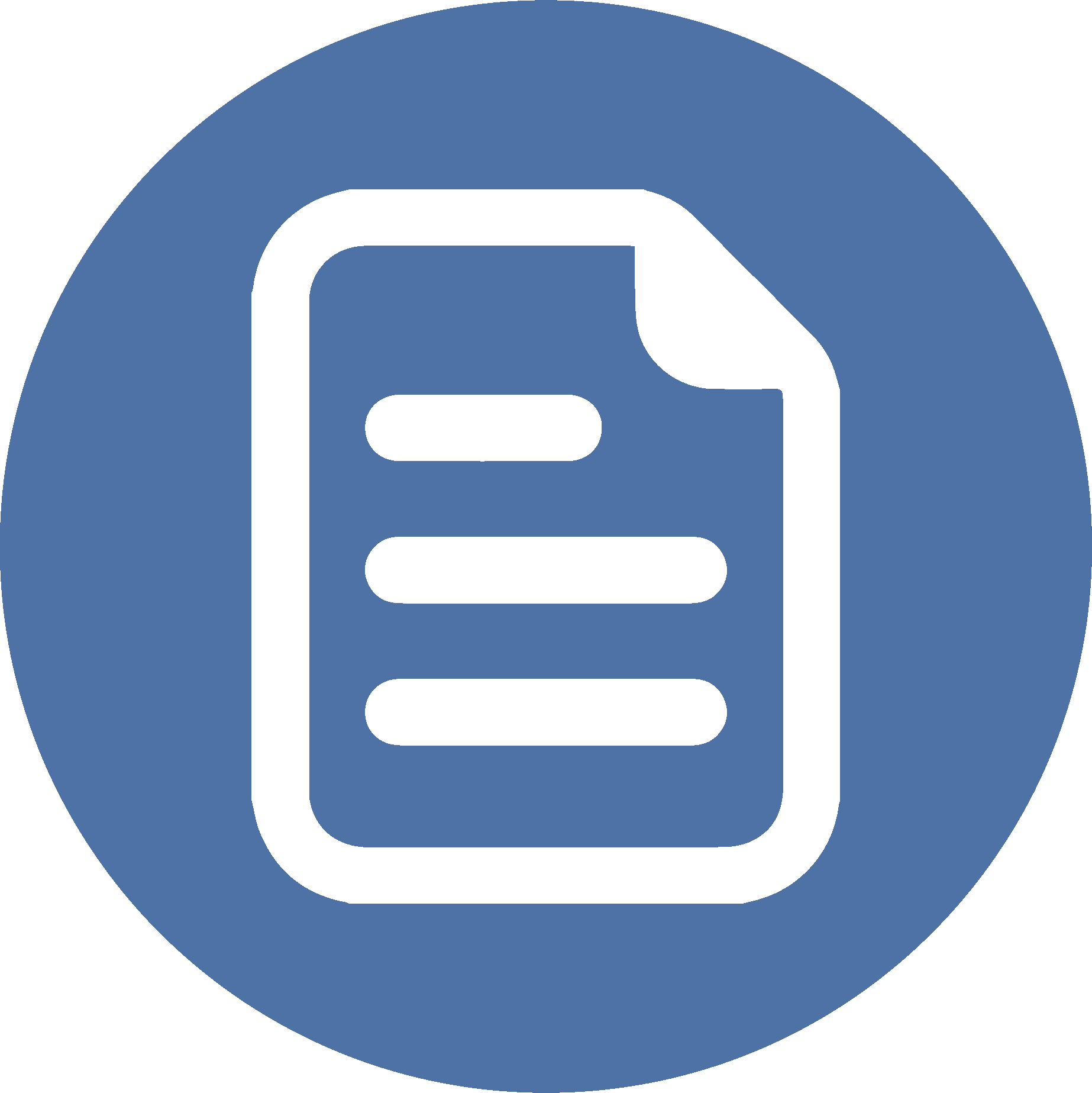 RESUMEN
Así como Dios quiere restaurar a su pueblo Israel, así también quiere restaurar nuestras vidas, familias, comunidades y tierras. La imagen que Dios utiliza de la mujer-Jerusalén nos debe recordar el amor y la afirmación de la dignidad de las mujeres y de la tierra. Dios restauró el corazón de Jerusalén trayéndole lo que más amaba, después de Dios, a sus hijas y sus hijos con quienes podría comenzar de nuevo.
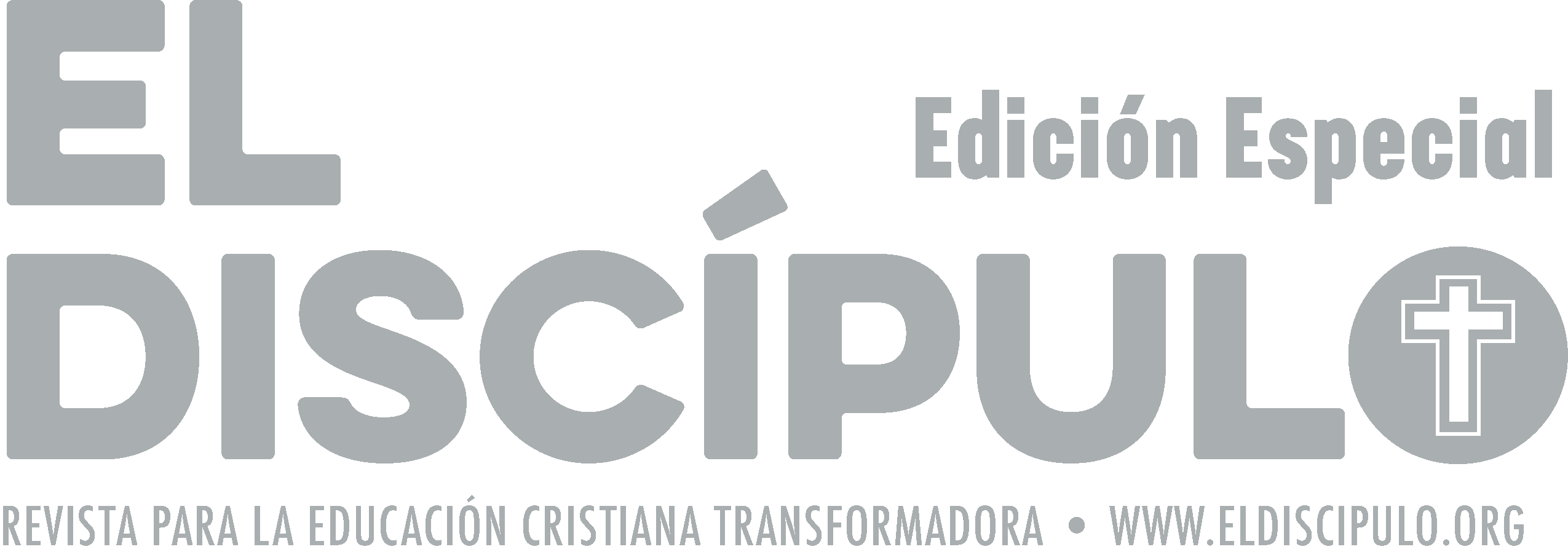 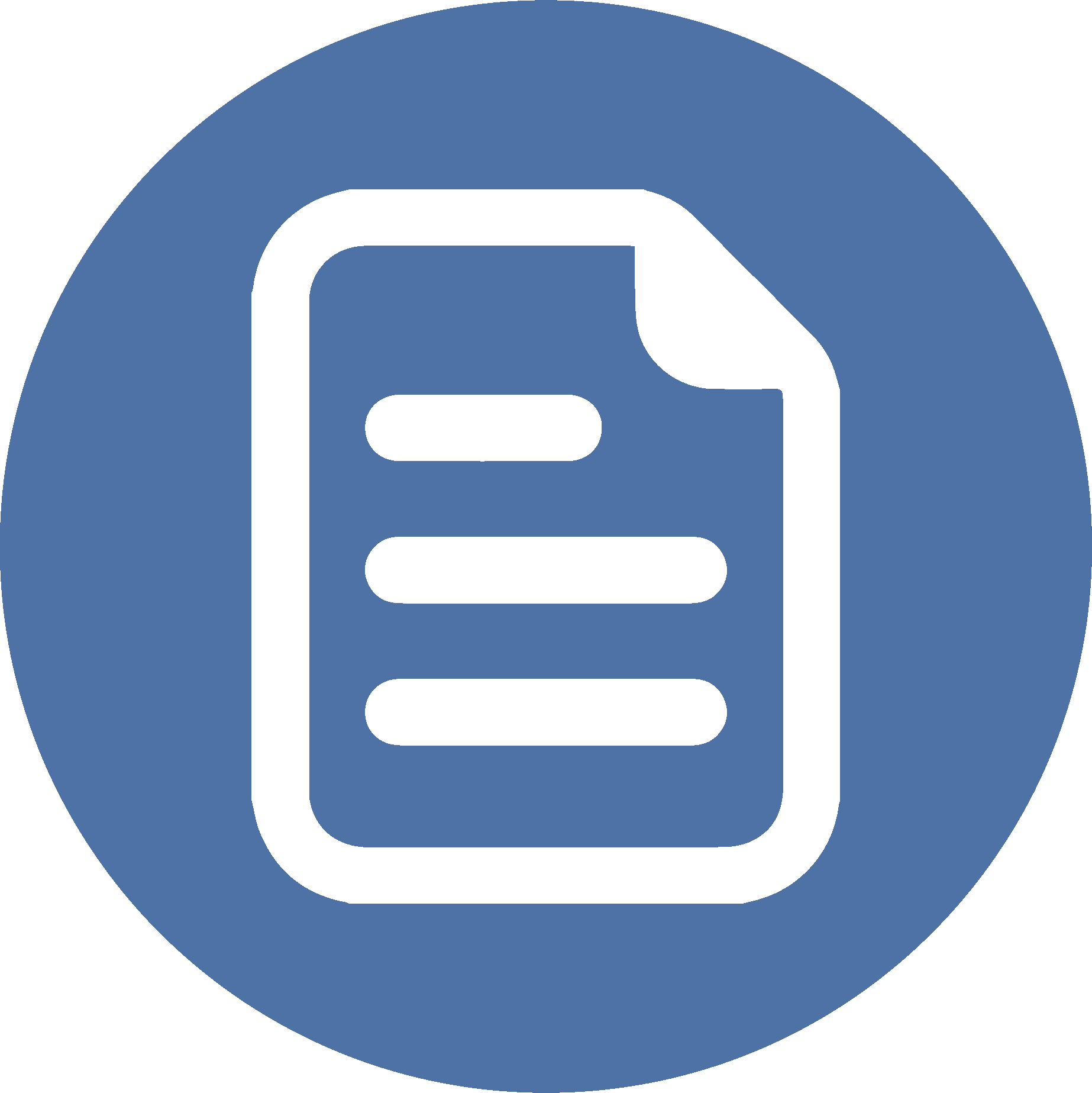 RESUMEN
Esta clase nos enseña tantas lecciones que debemos apreciar y poner en práctica como creyentes en Cristo Jesús, quien es el redentor por excelencia y el que abrió el camino de la restauración a una vida nueva. Muchas vidas, familias, congregaciones también han vivido procesos restaurativos con el mismo Dios que lo hizo con Jerusalén y que quiere continuar haciéndolo con la participación de los hijos de las naciones, de la mujer-Jerusalén, la de todos los seres humanos, incluso la de toda su creación.
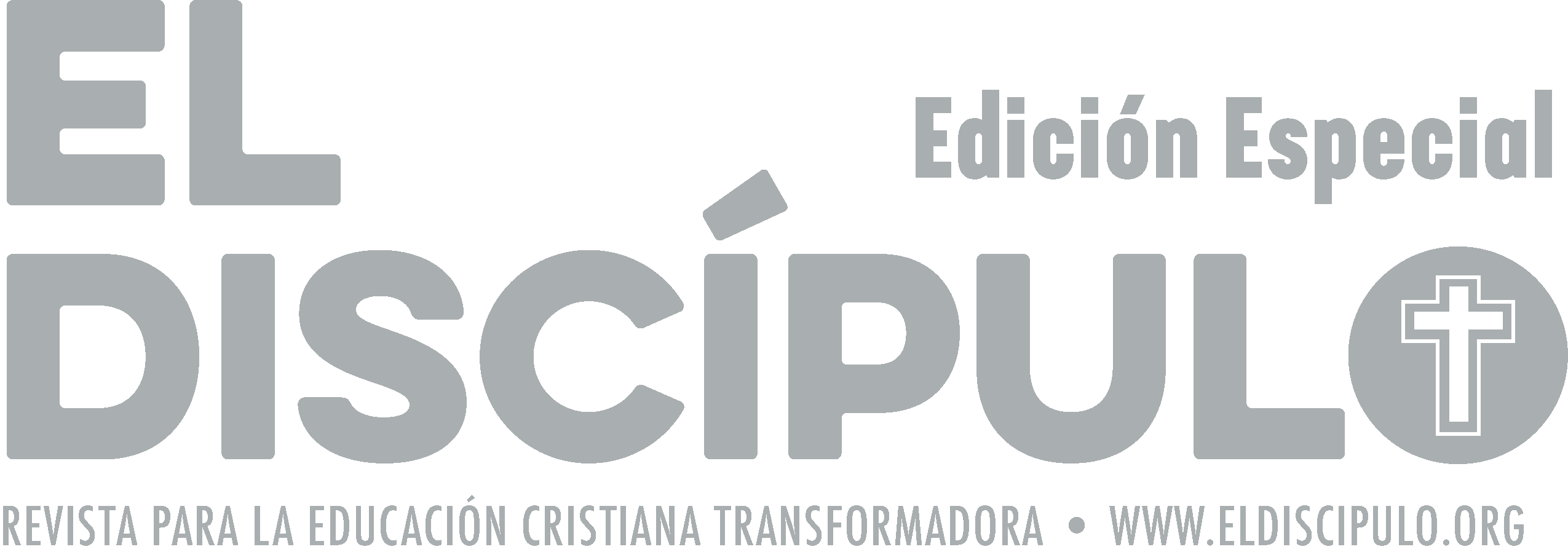 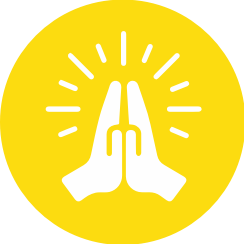 ORACIÓN
Dios, restaurador de corazones, familias, congregaciones, comunidades y de toda tu creación, ayúdanos a ser valientes y levantar los ojos para mirar los procesos redentores y restaurativos. Ayúdanos a mirar que no estamos solos ni solas, que tú traes a quienes nos acompañarán en los procesos de restauración. ¡Que primeramente seamos colaboradores de los procesos restaurativos en nuestras vidas, en la del prójimo y con la naturaleza! Amén.
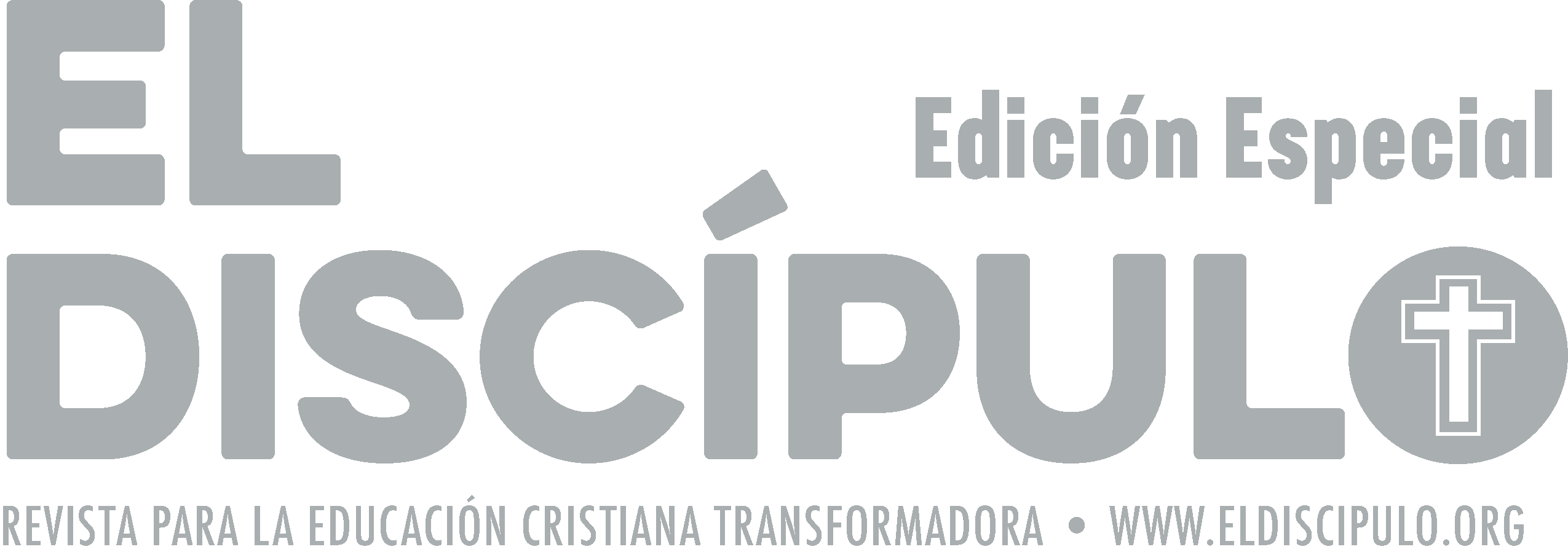